Деление – основа роста и развития организма
«Всякая клетка от клетки»
Рудольф Вирхов

Учитель биологии МАОУ СОШ № 36 г. Владимира: 
Дыганова Наталья Владимировна
Митоз – непрямое деление клетки
Период жизни клетки от момента ее возникновения 
 в процессе  деления до гибели или конца 
последующего деления  называется 
жизненным циклом
Д
Дифференцировка
Дифференцировка
Д
Митотический
цикл
Дифференцировка
Гибель
2n4с
2n4с
Гибель
n – число хромосом
С – количество ДНК
Митотический цикл – совокупность 
последовательных  и взаимосвязанных процессов 
в период подготовки клетки  к делению, 
а также на протяжении всего митоза
Подготовка к
делению
1М
2М
Митотический
      цикл
Подготовка к
делению
Процесс подготовки к делению – интерфаза, 
                           имеет 3 периода:
Пресинтетический период ( 1G от англ.gar –интервал 2n 2с)
1.Образование рибосом
2. Синтез р-РНК, и-РНК, т-РНК.
3. Синтез АТФ
4.Деление митохондрий
5.Синтез ферментов
6. Рост клетки
Синтетический период 
(S-фаза 2n4с)
1.Удвоение (редупликация ДНК)
2.Синтез белков – гистонов
3. Сборка второй хроматиды
Постсинтетический период 
(2G 2n 4с)
1.Синтез белка
2. Синтез АТФ
3.СинтезРНК
4. Удвоение массы цитоплазмы
Профаза
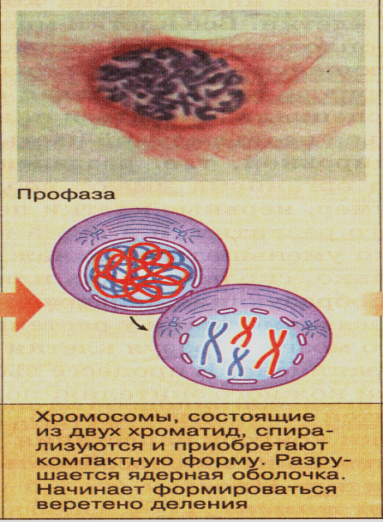 .
Метафаза
.
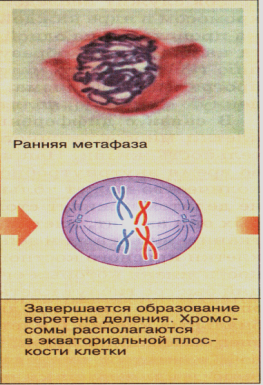 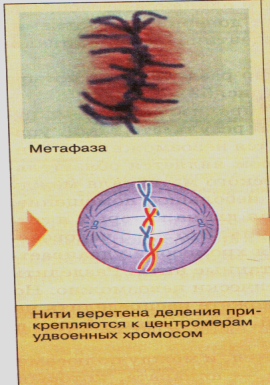 Анафаза
Телофаза
.
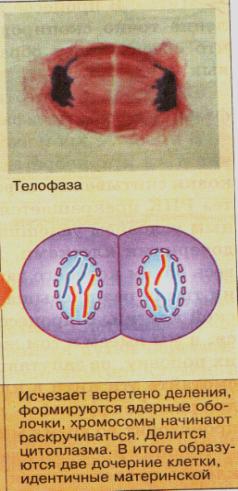 Собственно непрямое деление
 ( Митоз)
Кариокинез
(деление ядра)
Цитокинез
(деление цитоплазмы)
Узнайте фигуру митоза в корешке лука
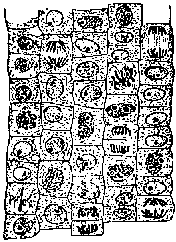 Профаза
3
1
Анафаза
2
Метафаза
4
Телофаза
5
Метафаза
6
Анафаза
Значение митоза
1. В результате митоза образуются   две дочерние клетки, 
содержащие столько же хромосом, сколько их было в материнской
 клетке, т.е. образуются клетки, идентичные родительской.
.
2. В нормальных условиях  никаких изменений генетической
      информации не происходит, поэтому митотическое деление 
поддерживает генетическую  стабильность клетки.
.
3. Митоз лежит  в основе роста
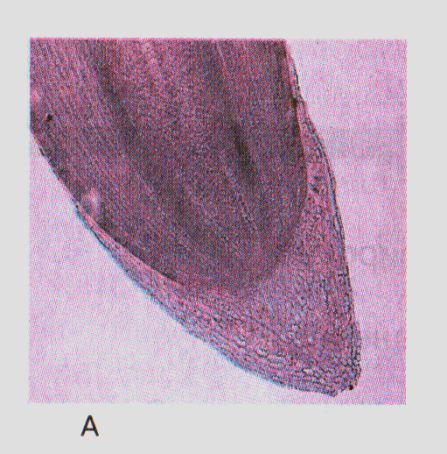 - Рост (кончик корня)
4.  Митоз лежит в основе вегетативного
  размножения.
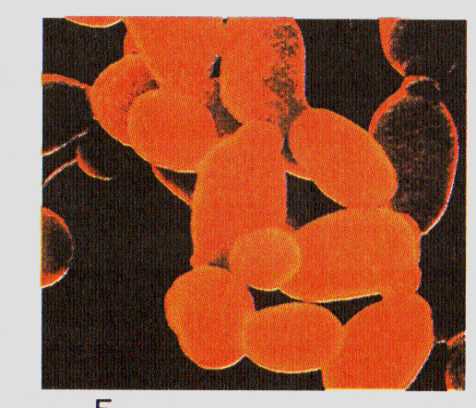 Вегетативное размножение  (почкование дрожжей)
5.  Благодаря митозу осуществляются процессы 
регенерации 
и замены
 отмирающих клеток.
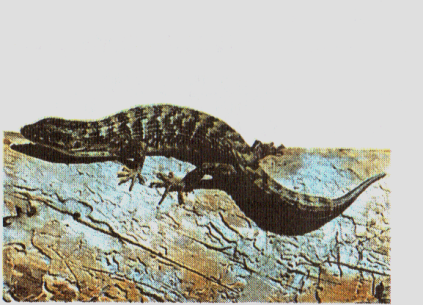 Регенерация (хвост ящерицы)
Домашнее задание
Параграф 28, изучить, ответить на вопросы
Дополнить опорную схему, значение митоза.
Спасибо за внимание!